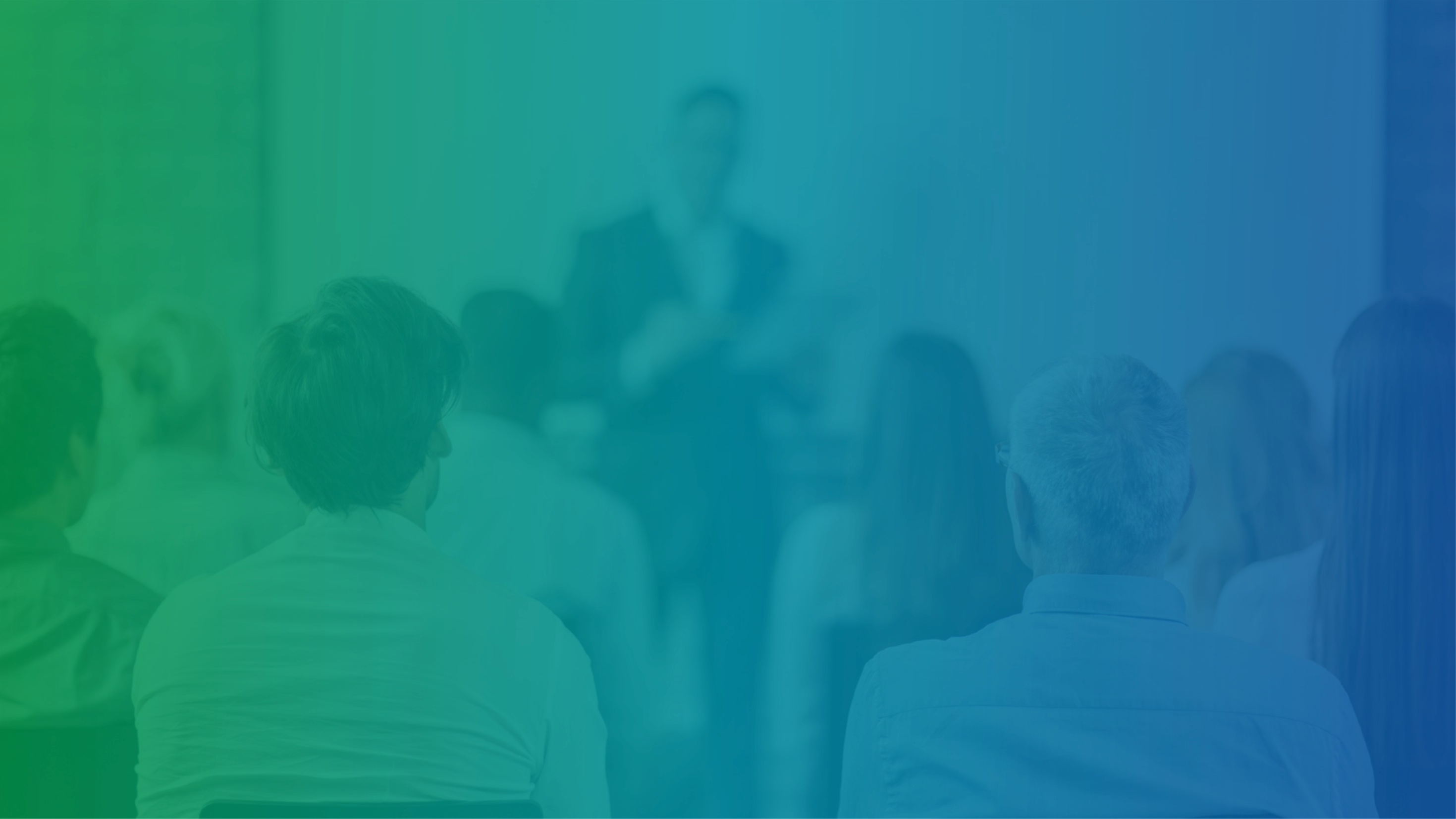 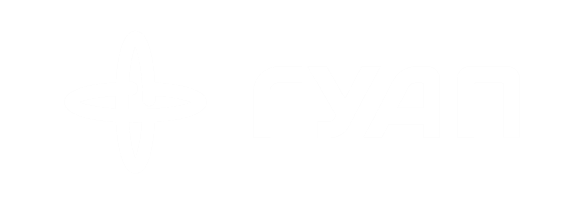 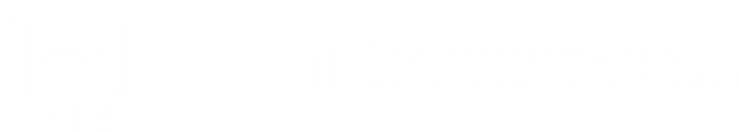 Практики по учету программ дополнительного профессионального образования, дисциплин и модулей в составе основных профессиональных образовательных программ
Александра Михайловна Мельниченко 

Декан факультета дополнительного профессионального образования ГУАП
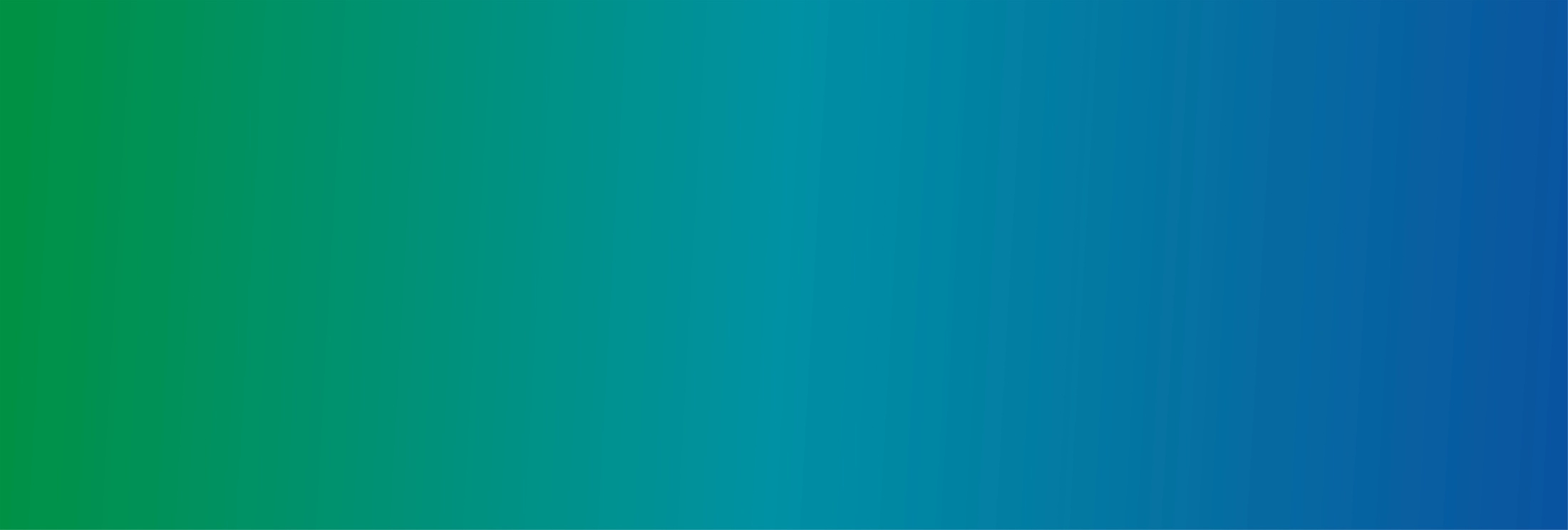 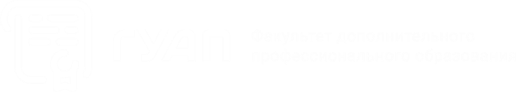 Количество реализуемых ДПО
116 
ПРОГРАММ ПОВЫШЕНИЯ КВАЛИФИКАЦИИ
Из них 26 программ запланированы для активного внедрения в качестве дисциплин, результаты обучения иными словами полученные знания по которым мы можем зачитывать при освоении программ ВО.
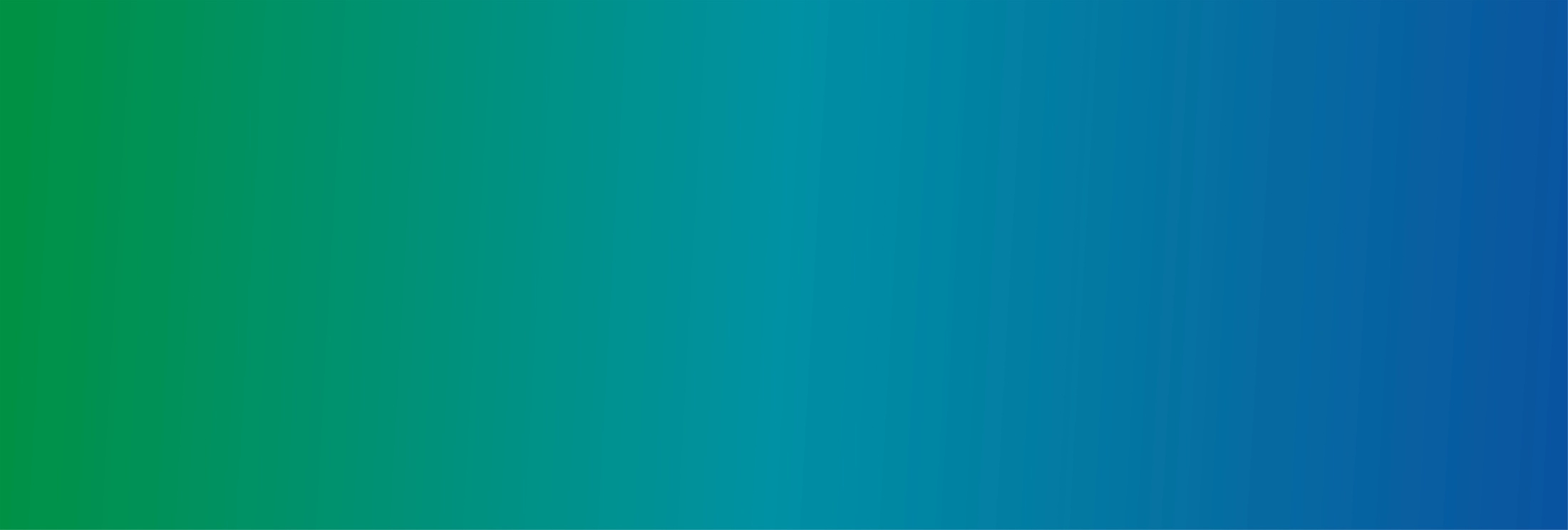 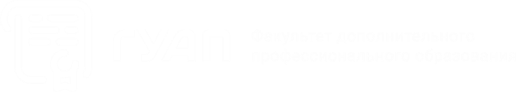 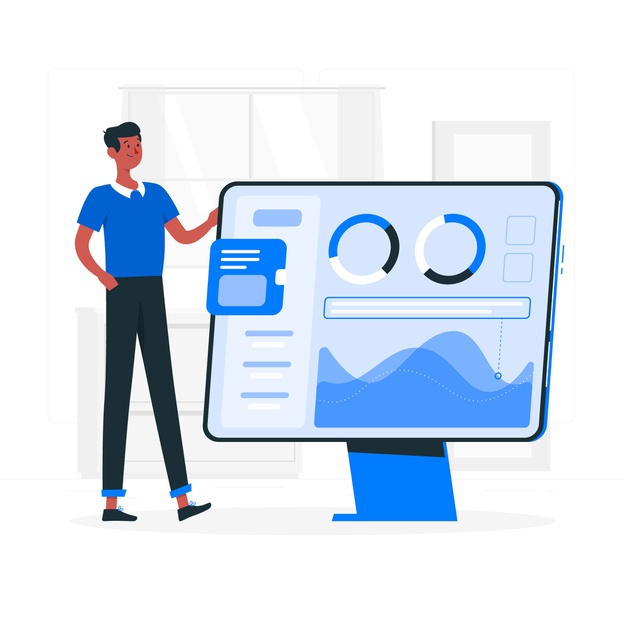 В ГУАП утвержден локальный ЛНА , от 24.05.2019 регламентирующий деятельность аттестационных комиссий, который содержит в себе порядок зачета результатов обучения по  междисциплинарным курсам и дисциплинам  ДПО (в том числе онлайн  курсов)
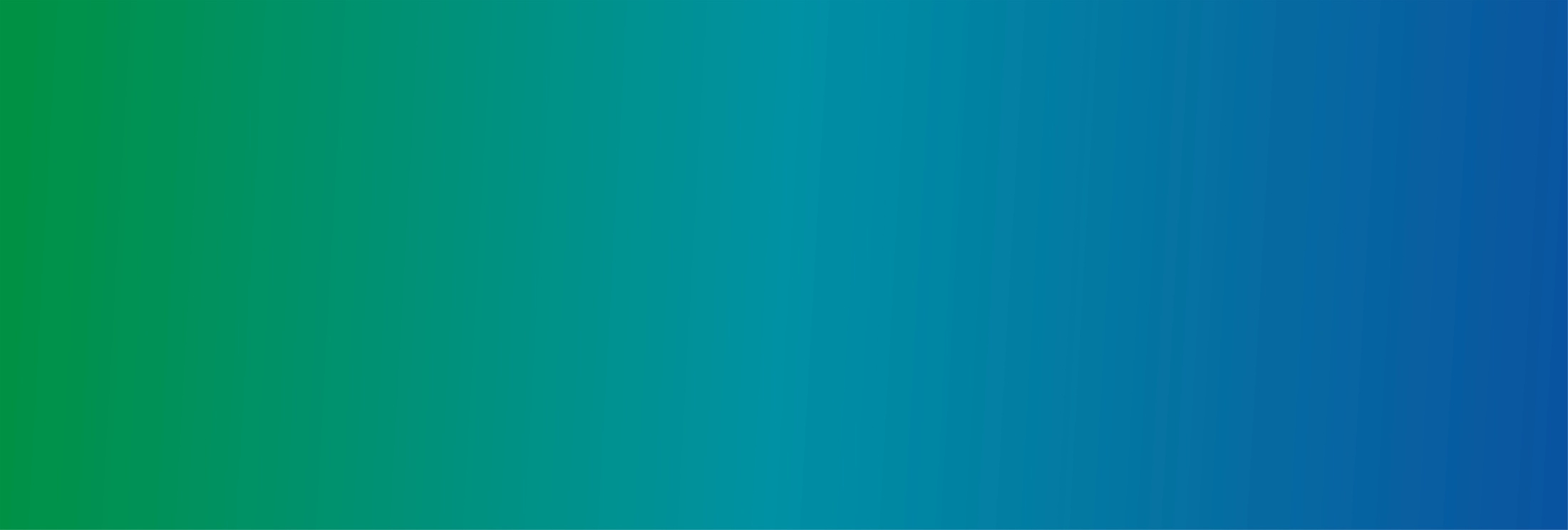 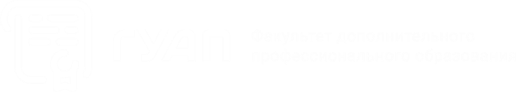 БАЗОВЫЕ И ВАРИАТИВНЫЕ ДИСЦИПЛИНЫ
ДПО
МАГИСТРАТУРА
ДПО
БАКАЛАВРИАТ
ДПО
Студент имеет возможность выбора обучения и тем самым формирования индивидуальной траектории обучения.
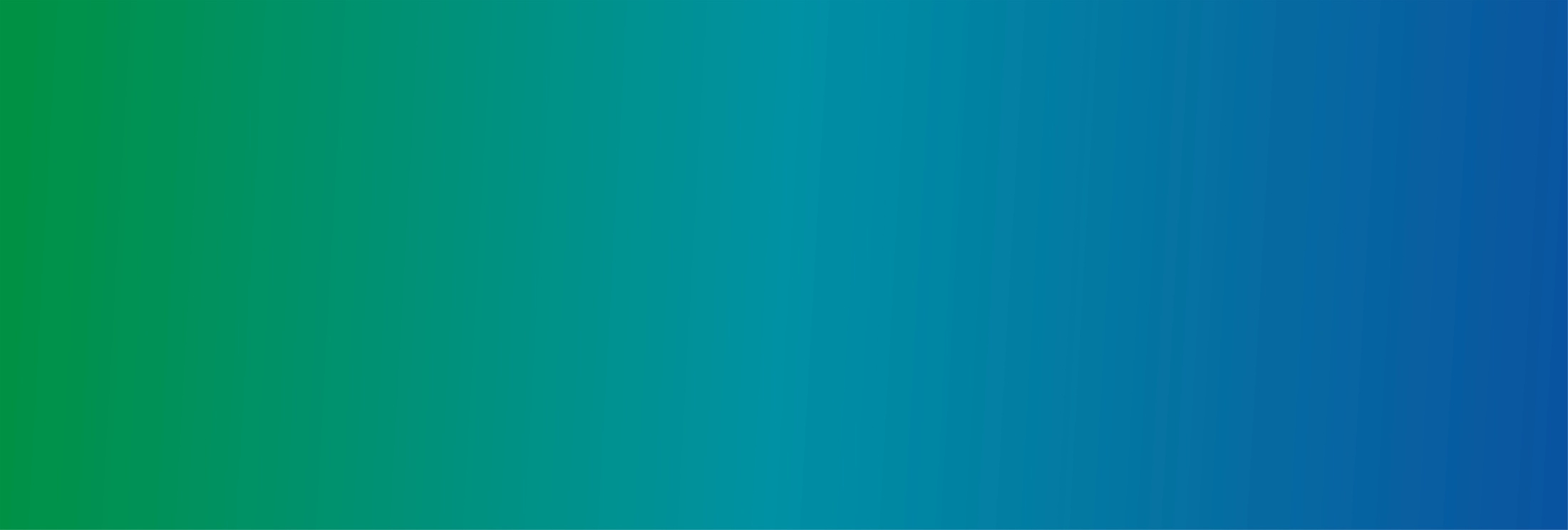 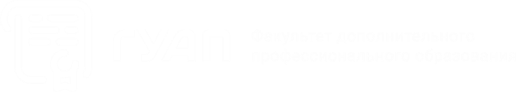 ДПП ПК
Маркетинг
Безопасность жизнедеятельности
Интернет вещей
Интерфейсы информационно-управляющих систем (ИУС)
Защита корпоративной информации с 
использованием современных программных средств
Менеджмент
Информационная безопасность инфокоммуникационных систем
Инженерная компьютерная графика
Метрология
Информационные технологии в экономике
Организация перевозок и управление на транспорте
Интеллектуальные информационные технологии в системах автоматического управления
Информационные технологии в электромеханике
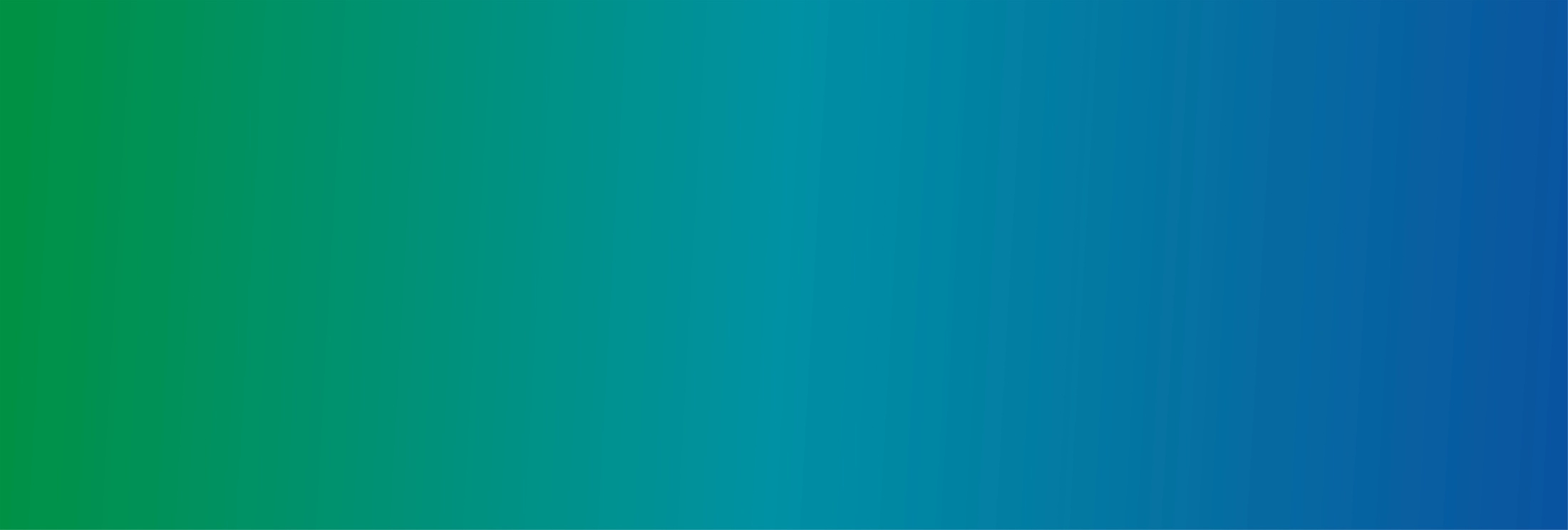 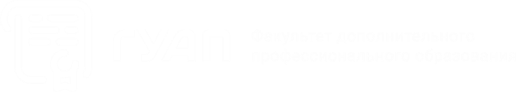 ДПП ПК
Основы аудиовизуального перевода
Управление персоналом
Работа в программном комплексе «AutoCad» ®
Основы метрологического обеспечения
Современные проблемы приборостроения
Управление проектами
Основы проектной деятельности
Таможенно-тарифное регулирование внешнеэкономической деятельности
Ценообразование
Предпринимательская деятельность в сфере культуры и рекламы
Управление инновациями
Экономика предпринимательства
193
СТУДЕНТОВ ГУАП ПРОШЛИ ОБУЧЕНИЕ
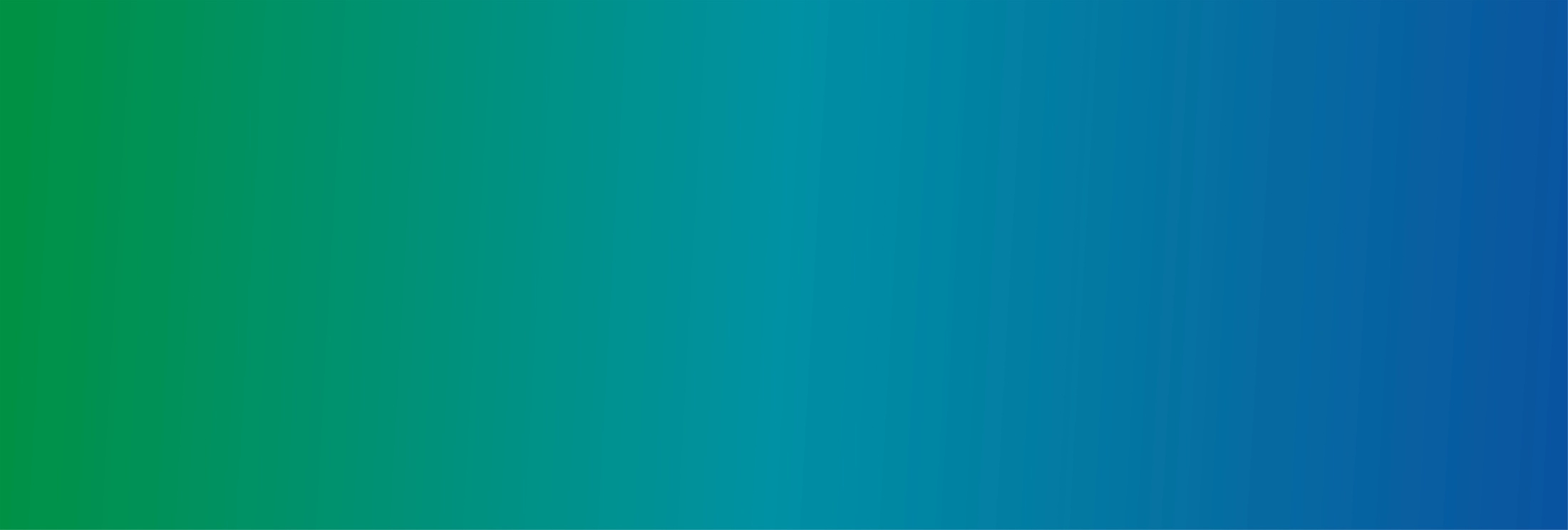 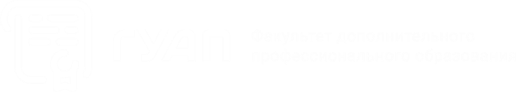 Компетенции,  которые наиболее востребованы среди 
студентов связанные с ИТ технологиями
Защита корпоративной информации с использованием современных программных средств
ЛИДЕР ПРОГРАММА